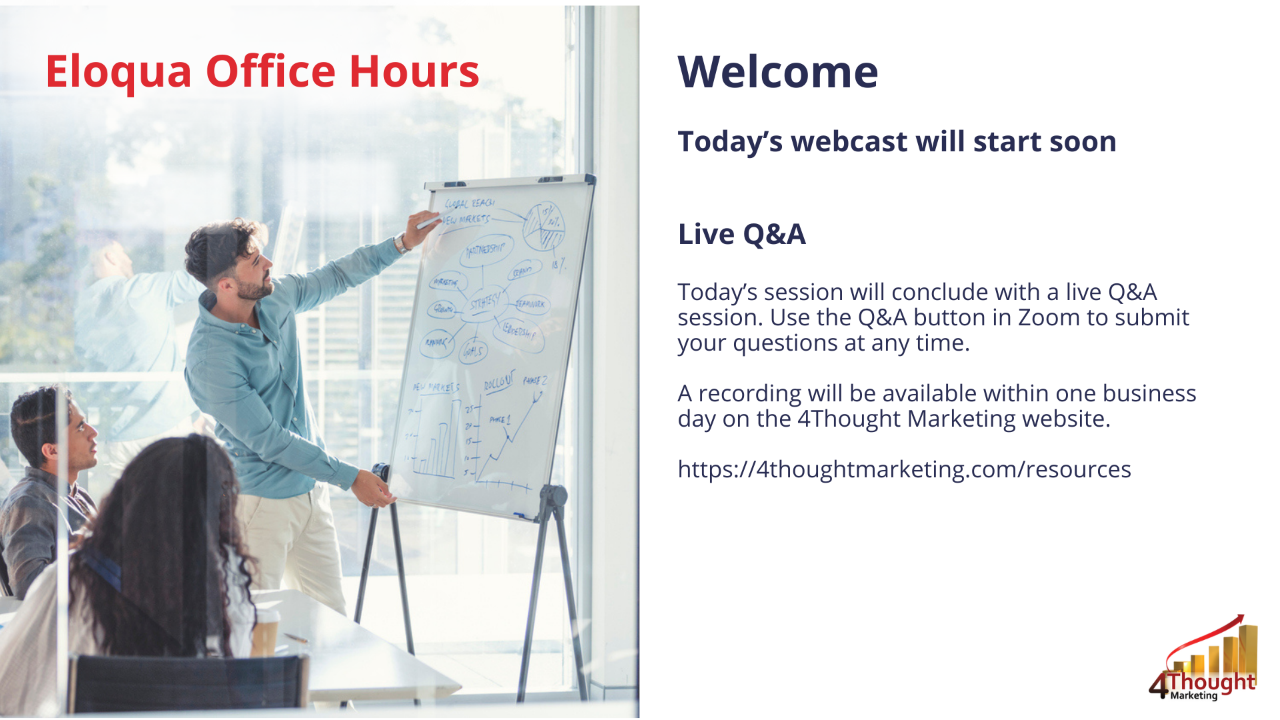 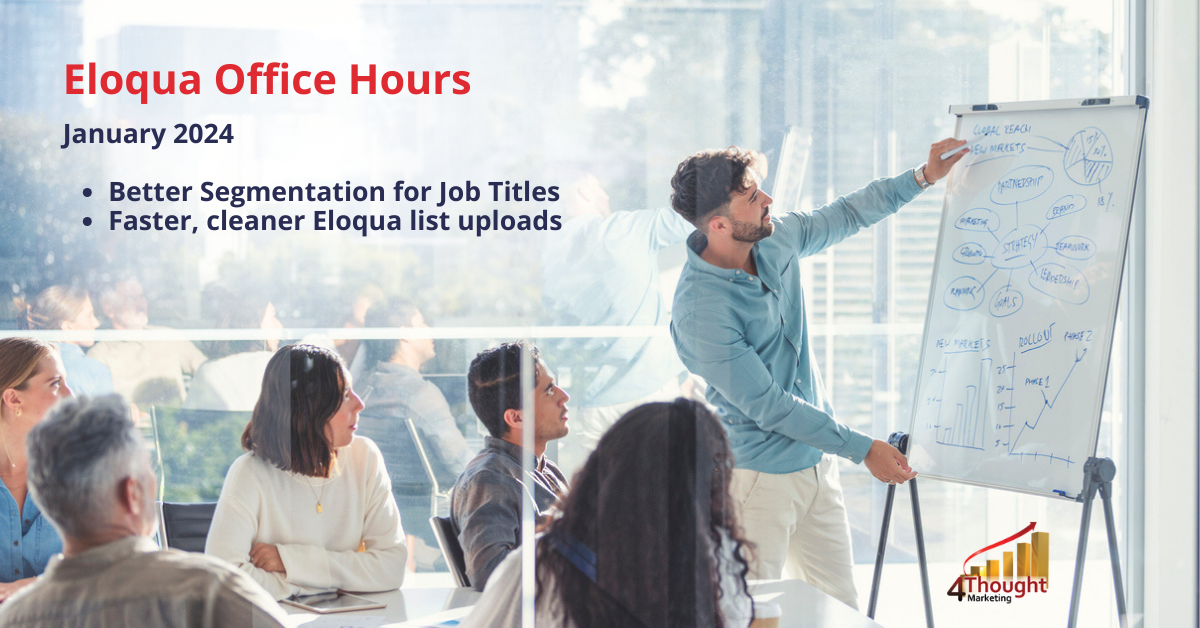 Today’s Presenters
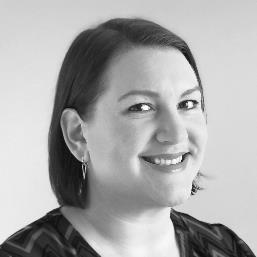 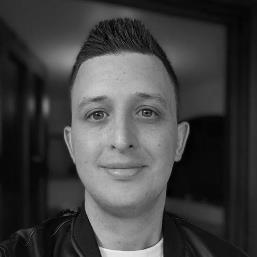 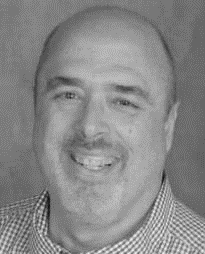 Adrian Pacheco
Colleen Lenahan
Richard Holder
System Analyst
Sr, Marketing Operations Consultant
Head of Marketing
Unlocking Job Function and Job Level from Job Titles in Eloqua
Eloqua Office Hours  •  January 25, 2024
The Problem
Job Title is generally well-populated from user-provided data and from data enrichment. Job Function and Job Level, however, are less well-populated.
Out-of-the-box Job Function and Job Level values may not work well for your company’s specific business needs.
It can be challenging to bucket contacts into only one Job Function value.
The Solution
Develop your own paradigm for Job Function and Job Level values that makes sense for your company and will be useful for segmenting email communications
Leverage Eloqua’s powerful automation capabilities to build the paradigm into a program that automatically populates these values
The Process
Analyze a sample set of contacts from your current database and draft keywords list for each Job Function and Job Level value
Rigorously test your program to ensure that it is mapping contacts correctly and make tweaks
2
3
4
5
1
Work with internal stakeholders to determine what values you want to use for Job Function and Job Level
Create new infrastructure in Eloqua: fields, filters, update rules, and contact program
Work with your CRM team to sync the fields from Eloqua to CRM and ensure data is flowing correctly
[Speaker Notes: In this presentation, I’m going to focus on steps 2-3, as those involve working with Eloqua]
Choosing Keywords – Job Function
[Speaker Notes: Need to make sure that the keywords are common enough in your contact database of job titles that they will be effective, but narrow enough that they won’t accidentally bring in unwanted contacts]
Choosing Keywords – Job Level
Keyword Matching
Tips and Tricks
CEO .
CEO .
CEO
eComm
eCommerce
e-Commerce
e Commerce
eCom
CEO
COO
payment
payment
CFO
CSO
C?O
payments
CTO
CIO
President
Vice President
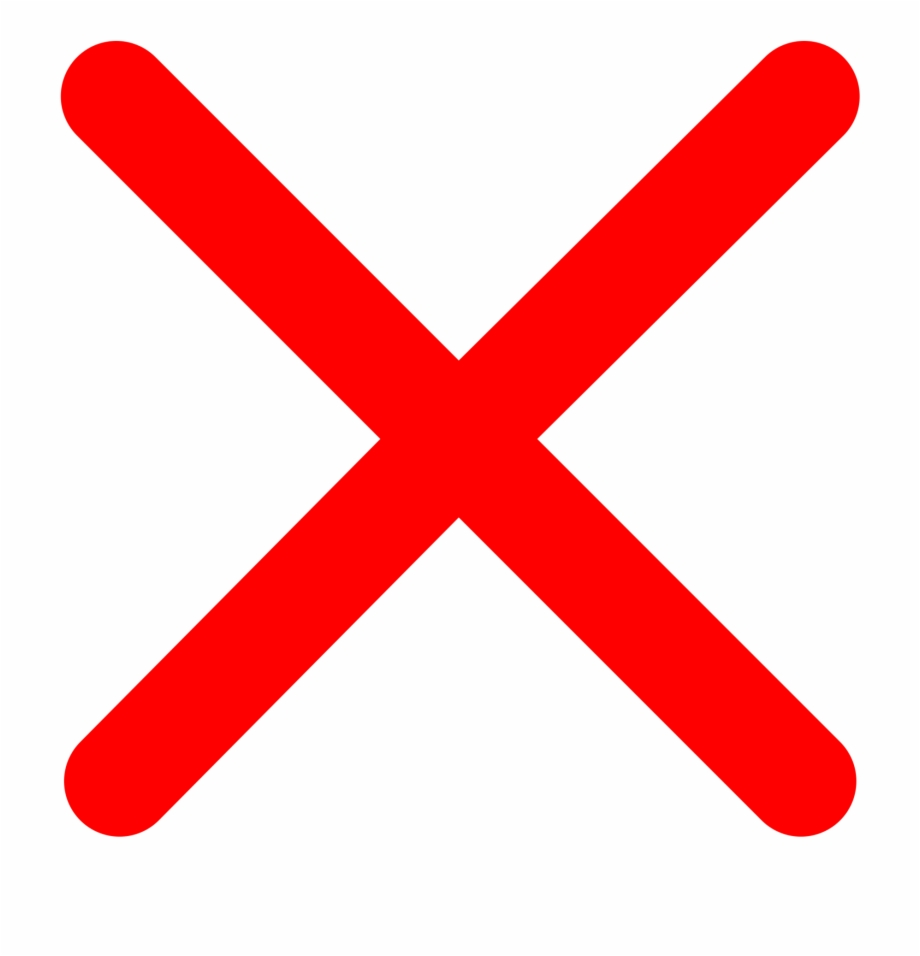 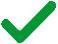 CLO
CMO
[Speaker Notes: For abbreviations like CEO, you need to utilize spaces in your keyword matching or Eloqua will look for that letter combination within other words
Account for variations in spelling, like for “e-commerce”
Always use the singular version of words, as that will pull in both the singular and plural versions
Use wildcard pattern matching to combine multiple values
Exclude terms that match one word but don’t fit into the category]
Eloqua Assets
Fields for Job Function and Job Level (or repurpose existing)
Shared Filters that include the keyword matching on Job Title
Update Rules to update the Job Function and Job Level fields to the new values
Program Canvas
[Speaker Notes: Take multiselect needs into account for field creation]
Multiselect Magic
Eloqua delimiter for multiselect options is :: (double colon)
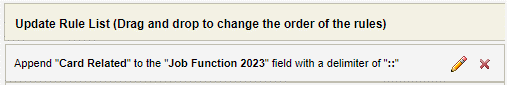 Update Rule
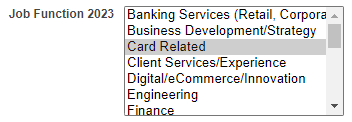 Contact Record
Job Level
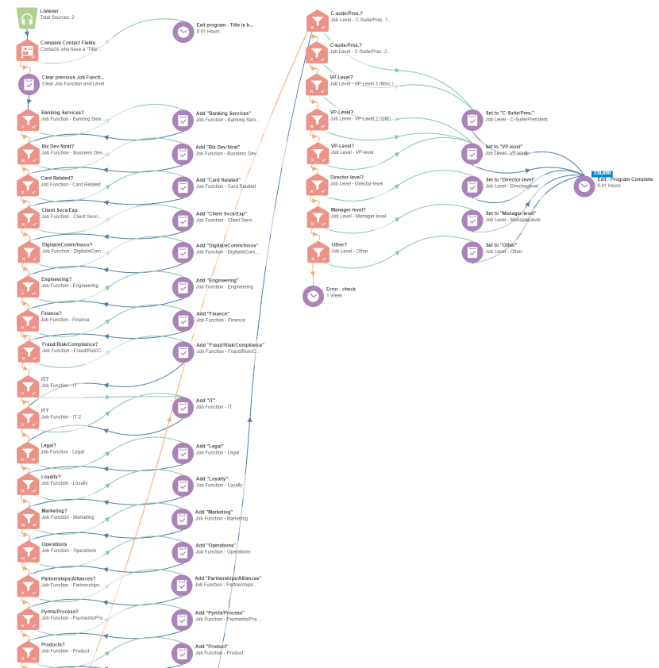 Job Function
Program Canvas
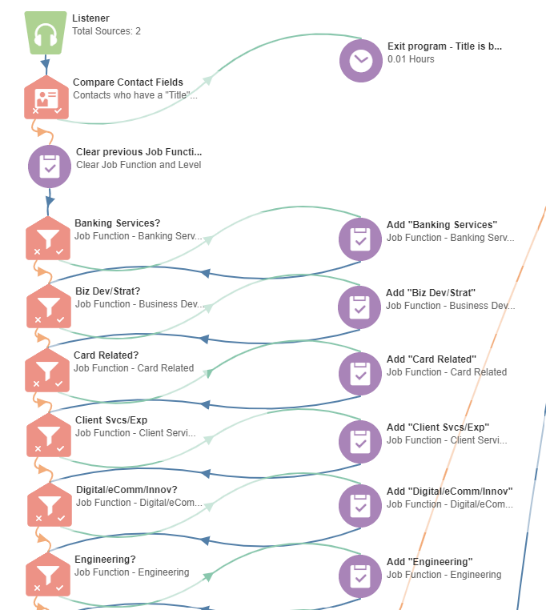 Job Function
If a match is found, the value is appended to the field and then the contact is moved to the next filter check
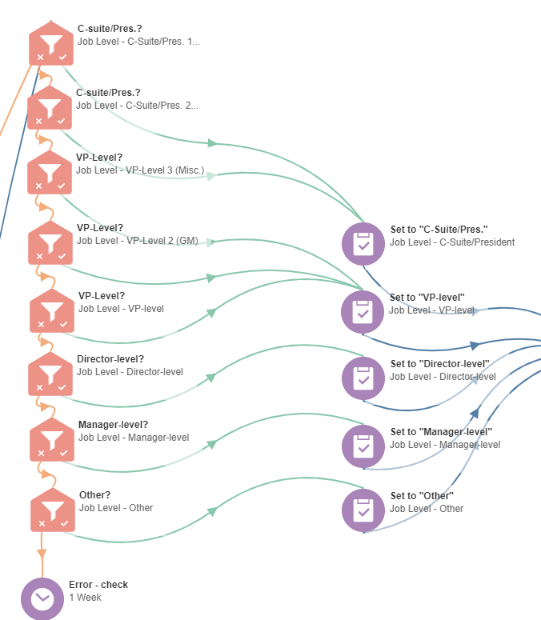 Job Level
If a match is found, the value is written to the field and the contact exits the flow
Listeners
Contact creation
Set up a Tracked Field for Job Title
Settings > Fields and Views > Tracked Fields
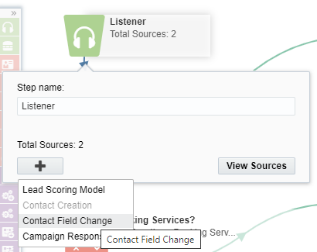 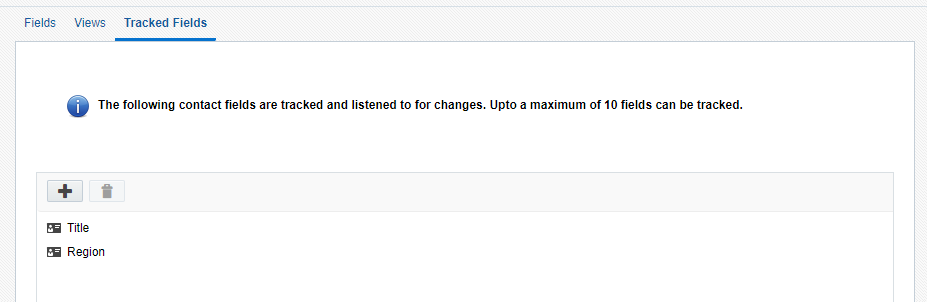 Next Steps – Test and Sync
Rigorously test your program to catch any contacts that have fallen through the cracks or who have been mapped incorrectly
Tweak and add keywords as needed
When everything is working as intended, work with CRM team to sync
Recommendation: make the fields “read-only” in CRM to avoid sync overwrite issues
[Speaker Notes: Make sure the values are coming across correctly
Use CRM codes if needed]
Q&A
clenahan@4thoughtmarketing.com
+1 408 622 0082
Faster, Cleaner List Uploads
Eloqua Office Hours  •  January 25, 2024
[Speaker Notes: Despite all the integration options available to connect Eloqua with different data sources, list uploads are still a staple of most organizations.  And while it seems like it should be a simple task, there are many factors that complicate the process.]
List uploads should be quick and error-free
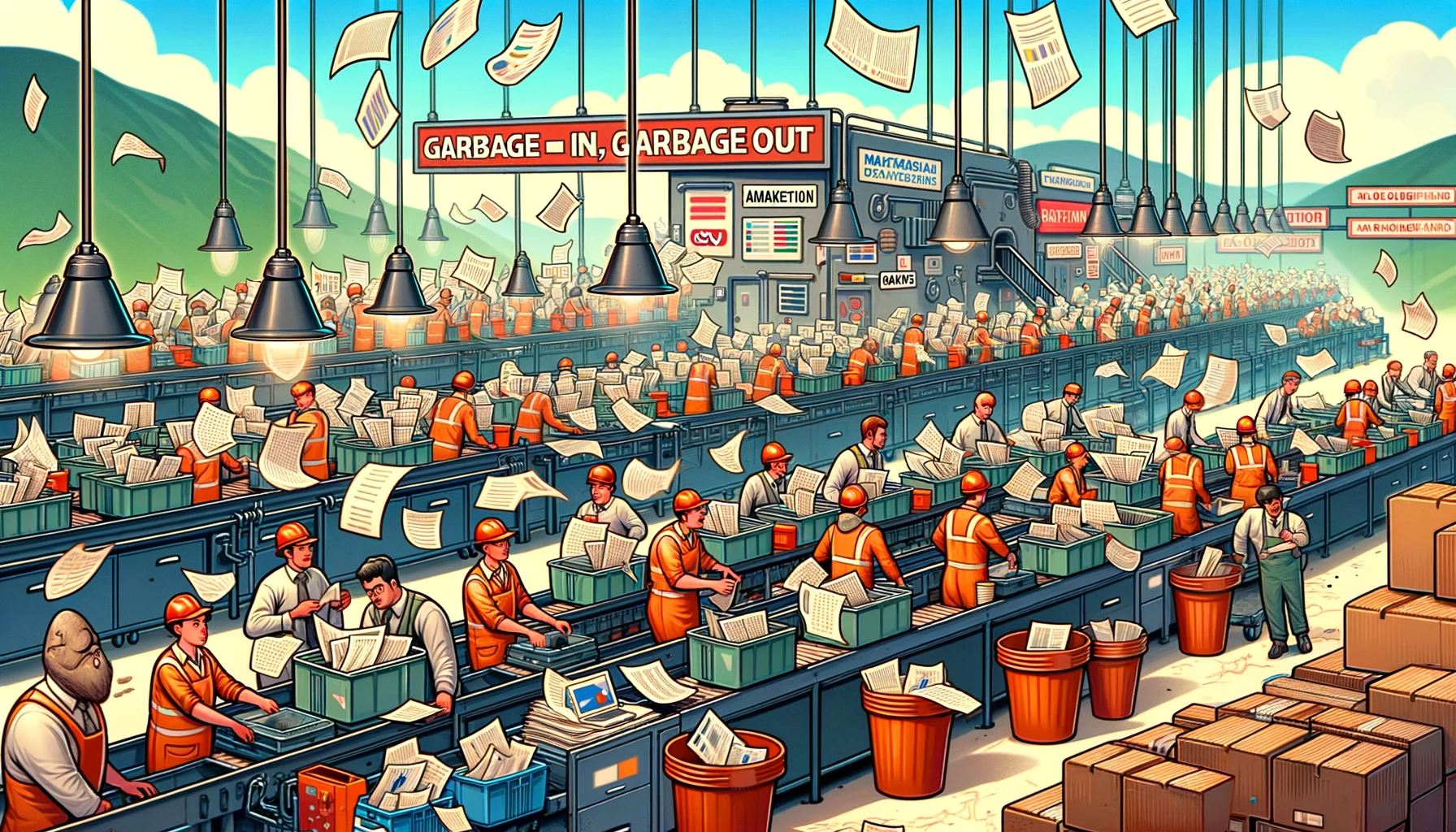 [Speaker Notes: In a perfect world, list uploads would be quick and error-free.  However, what takes place behind the scenes is often like this picture.  It’s a complex, multi-step, manual process to meticulously review and prepare lists, catch and correct potential errors, and validate and normalize the data to meet your company standards.]
List Upload Challenges
Pre-scrubbing, validation and standardization
Duplicate records handling
Limited error messages
Option to save field mapping locally, no team sharing
[Speaker Notes: In addition, the way Eloqua handles duplicate records may not work for your company.  Error reports from Eloqua often require extensive detective work to solve.  And the mapping process cannot be saved and shared with other team members.  And the list of challenges goes on.]
Eloqua Upload Wizard
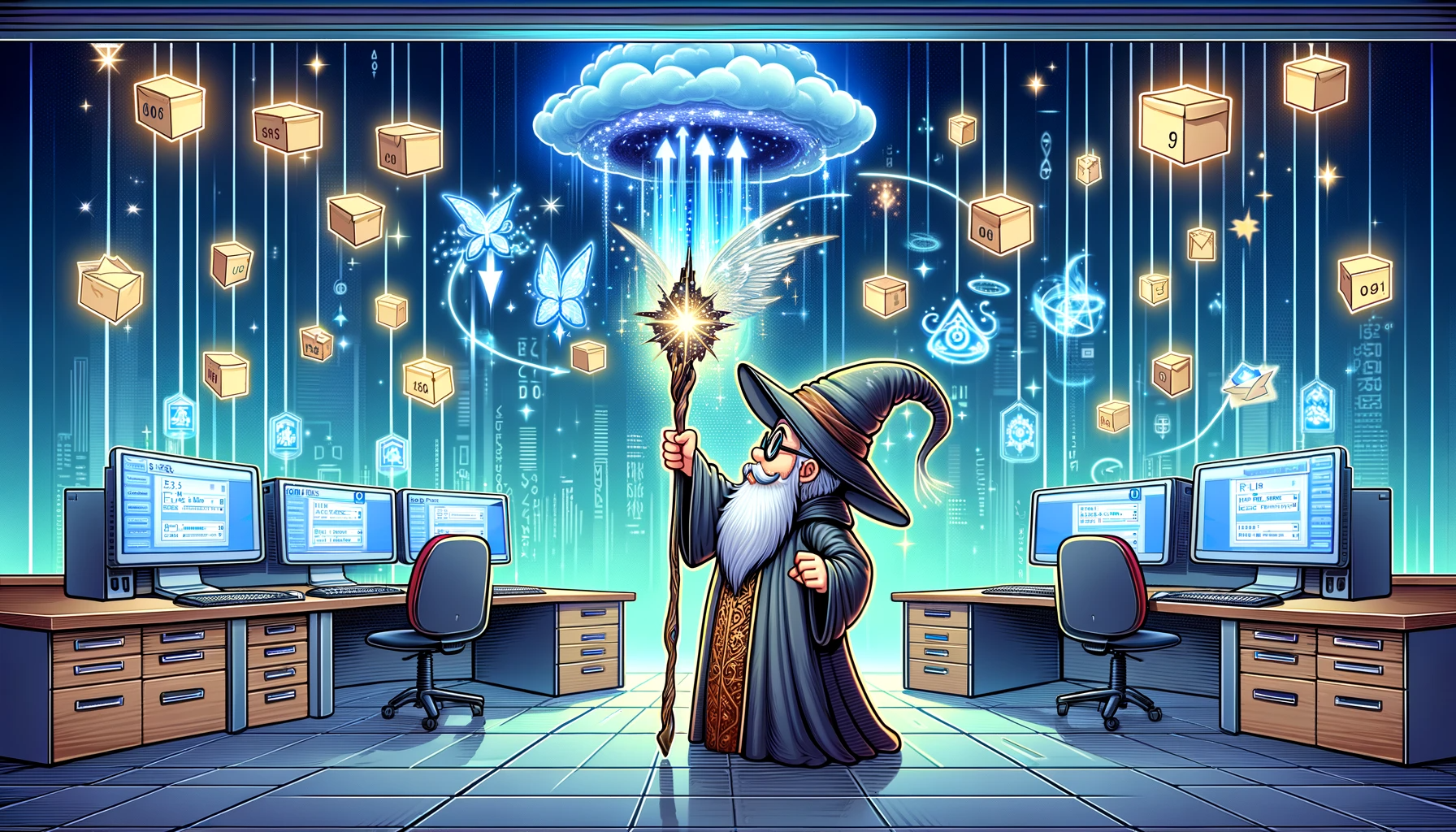 [Speaker Notes: Today, we will demonstrate the Eloqua Upload Wizard cloud app.  It can help simplify the list upload process, reduce and prevent future errors, and automatically perform data validation and normalization.  These are just a few examples of how the Upload Wizard can help your team scale without sacrificing quality or centralized control.]
Q&A
info@4thoughtmarketing.com
+1 888-356-7824